Laatste les Stad en Wijk van periode 2
Les van donderdag 26 januari 2022
Programma
Herhaling begrippen & jullie vragen 

Udenhout en vooruitblik op P3

Afsluiting.
Luisteren
Schrijven 
Delen
Herhaling periode 2
Duurzaam consumeren
Ondernemen met een duurzaam karakter
Maatschappelijk verantwoord ondernemen
Werken met vrijwilligers
Sociale onderneming
Vroeger en nu
MVO en armoede
Ondernemen in de wijk
Type vrijwilligers 
a.
b. 
c.
MVO en biodiversiteit
Arbeidsparticipatie
MVO en diversiteit
Participatiesamenleving
Verzorgingsstaat
Werken met vrijwilligers
- Methodisch werken 
- Vrijwilligersbeleid
Methodisch werken met groepen in de wijk
Doelgroepanalyse
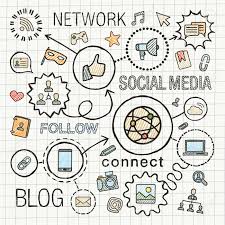 Udenhout
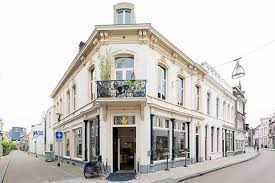 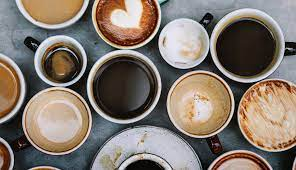 Afsluiting